Треневское сельское поселение ~ БЮДЖЕТ  ДЛЯ  ГРАЖДАН ~
Бюджет Треневского сельского поселения Миллеровского района
на 2021 год и на плановый период 
2022 и 2023 годов
ОСНОВА ФОРМИРОВАНИЯ БЮДЖЕТА ТРЕНЕВСКОГО СЕЛЬСКОГО ПОСЕЛЕНИЯ МИЛЛЕРОВСКОГО РАЙОНА НА 2021ГОД И НА ПЛАНОВЫЙ ПЕРИОД 2022 И 2023 ГОДОВ
Особенности составления бюджета Треневского сельского поселения Миллеровского района на 2021 год и на плановый период 2022 и 2023 годов
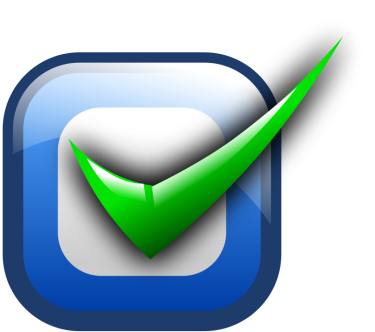 Бюджет сформирован с учетом изменений, внесенных в бюджетное и налоговое законодательство
Уточнение объема безвозмездных поступлений, с учетом  областного закона «Об областном бюджете на 2021 год и на плановый период 2022 и 2023 годов» во 2 –м чтении
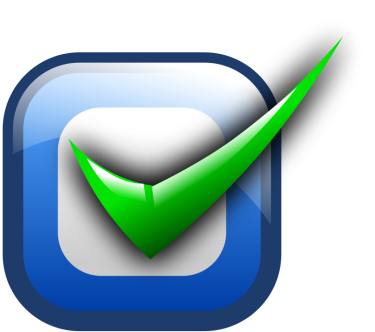 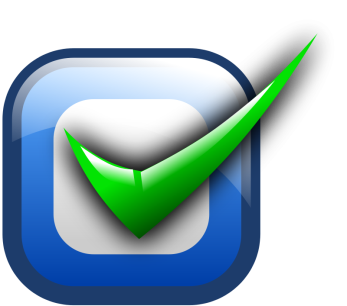 Параметры бюджета сформированы в соответствии с Планом мероприятий по росту доходного потенциала Треневского сельского поселения, оптимизации расходов бюджета Треневского сельского поселения Миллеровского района и сокращению муниципального долга Треневского сельского поселения до 2024 года
Соблюдение условий в соответствии с заключенными соглашениями по предоставлению из областного бюджета дотаций на выравнивание бюджетной обеспеченности и бюджетных кредитов
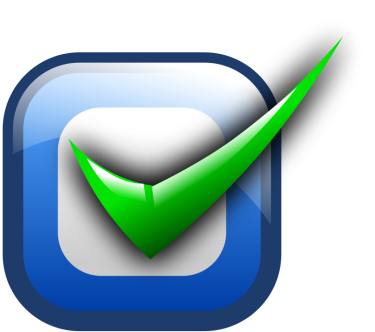 Основные направления  бюджетной и налоговой политики Треневского сельского поселения на 2021-2023 годы
Утверждены постановлением Администрации Треневского сельского поселения от  26.10.2020 № 71
Обеспечение сбалансированности и устойчивости бюджетной системы

  Повышение уровня жизни граждан
Приоритетные цели
Ключевые задачи
Реализация Указов Президента РФ

 Достижение целей социально-экономического развития Треневского сельского поселения
Основные приоритеты Треневского сельского поселения
Повышение налоговых и неналоговых поступлений в бюджет
Формирование расходов с учетом их оптимизации и повышения эффективности
Проведение взвешенной долговой политики
Обеспечение социального благополучия населения
Пути реализации бюджетной политики
5
Меры, принимаемые для обеспечения сбалансированности бюджета Треневского сельского поселения Миллеровского района
Основные характеристики бюджета Треневского сельского поселения Миллеровского района на 2021-2023 годы
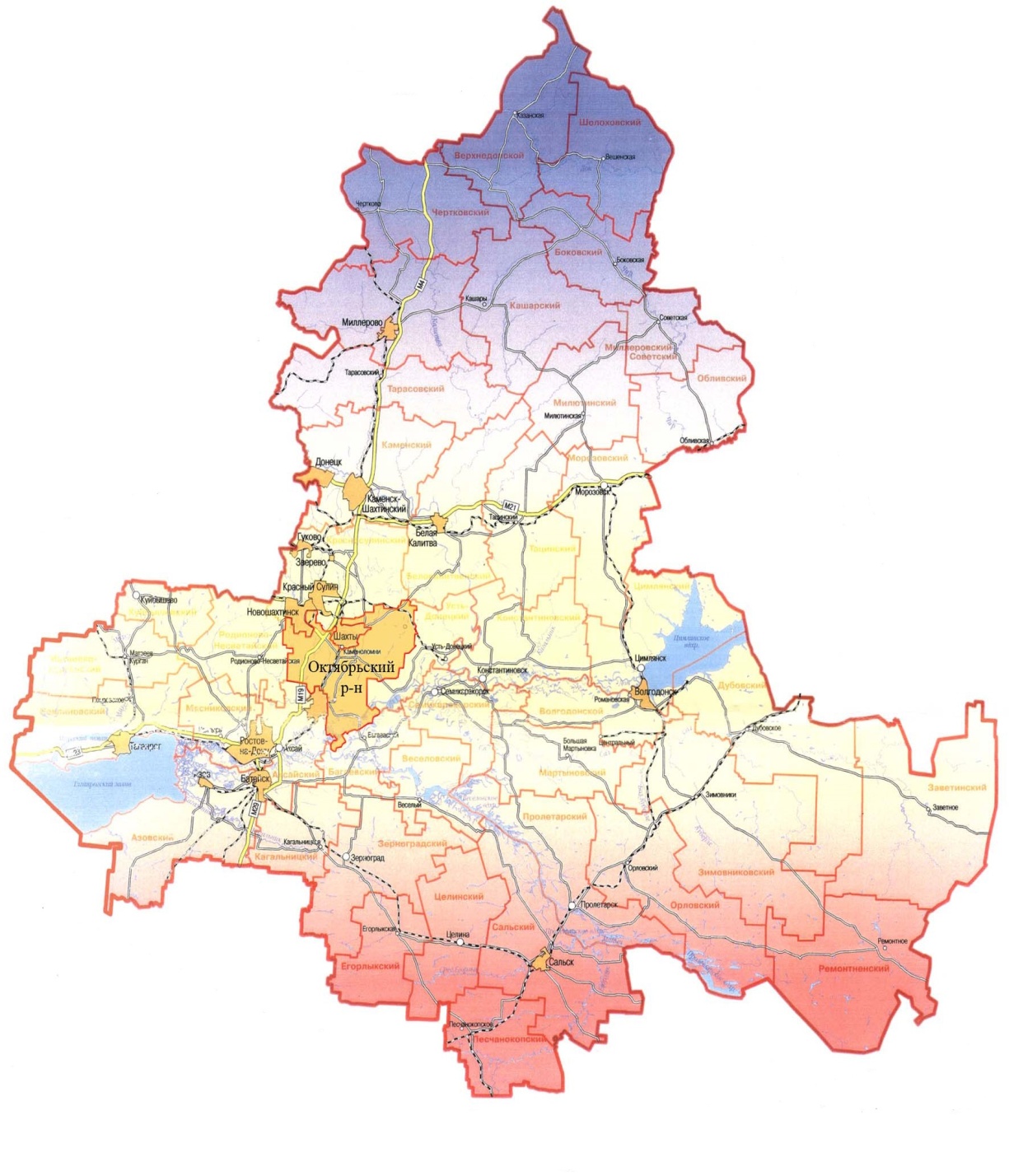 Тыс. рублей
7
Основные параметры бюджета Треневского сельского поселения Миллеровского района на 2021 год
Доходы бюджета
10 576,2
Расходы бюджета 
10 998,5
тыс. рублей
8
Собственные доходы бюджета Треневского сельского поселения Миллеровского района
тыс. рублей
Структура налоговых и неналоговых доходов бюджета Треневского сельского поселения Миллеровского района на 2021 год
Динамика поступлений налога на доходы физических лиц в бюджет Треневского сельского поселения Миллеровского района
Безвозмездные поступления
тыс. рублей
Динамика расходов бюджета Треневского сельского поселения Миллеровского района
Расходы бюджета Треневского сельского поселения Миллеровского района на 2021 год 10 998,5тыс. рублей
Расходы бюджета Треневского сельского поселения Миллеровского сельского поселения на социальную сферу в 2021 году – 4 146,9 тыс. руб.
Социальная сфера
(37,7%)
Социальная политика
(5,4%)
Культура, кинематография
(94,6%)
Структура расходов по разделу «Культура, кинематография» на 2021 год
Структура межбюджетных трансфертов из областного бюджета и бюджета Миллеровского района на 2021 год
Межбюджетные трансферты 
2 773,1 тыс. рублей
(2 направления)
1 дотация
Дотации 
(96,5%)
2 676,8
тыс. рублей
Субвенции
(3,5%)
96,3
тыс. рублей
2 субвенции
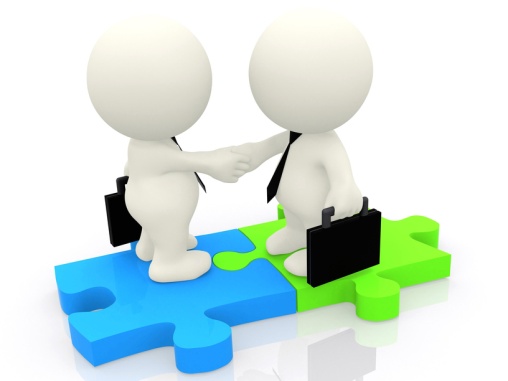 Расходы бюджета Треневского сельского поселения Миллеровского района, формируемые в рамках муниципальных программ Треневского сельского поселения, непрограммные расходы
тыс. рублей